DUHOVNA IN POSVETNA MOČ CERKVE
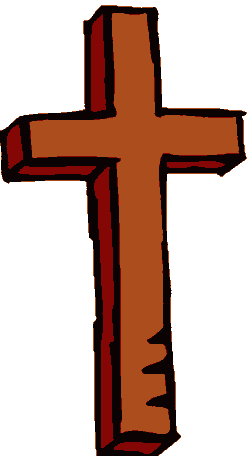 DRŽAVNA VERA RIM. CESARSTVA
			Trdna notranja organizacija


POMEN: 
Nastanek Fevdalne države
Priseljevanje  ljudstev
PAPEŠTVO

POSVETNI VLADARJI

PODREJENI
12. stoletje………………………………………
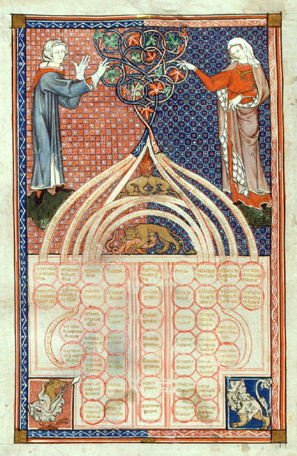 KANONSKO PRAVO 
		(cerkveni zakoni)


CERKVENA SODIŠČA
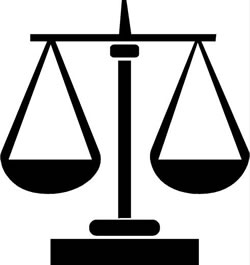 Kaj pomeni EKSKOMUNIKACIJA za vladarje?
/…/ V isti vrsti cerkvenih kazenskih ukrepov je interdikt, ki je z splošnim izobčenjem prizadel celo ozemlje, vse mesto, da bi prisilili k pokorščini tistega, ki je bil odgovoren za tisti kraj; fevdalnega gospoda, kralja, ali celo opata. Tovrstna izključitev iz družbe verujočih je bila najučinkovitejše sredstvo za dosego krivičnega poboljšanja, saj je interdikt prepovedal sleherni verski obred: zvonovi so nehali zvoniti, svetih opravil (poroke, pokopi…) niso  več opravljali, kar je delalo življenje za ljudi dobesedno nevzdržno /…/



Regine Pernoud, Nehajmo že s tem srednjim vekom
Družina, Ljubljana 2003
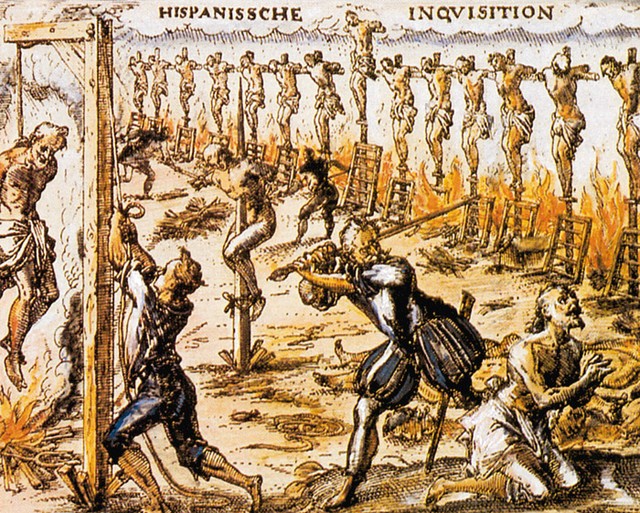 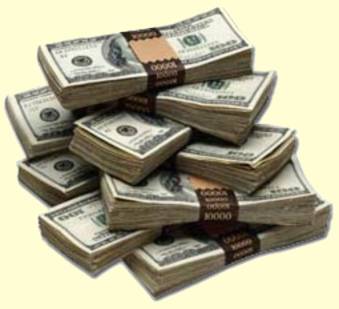 = ODPUSTKI
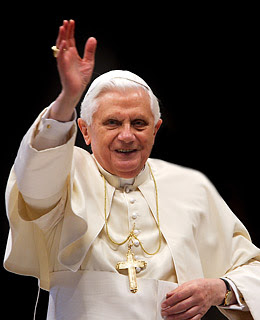 ~Odpušča grehe za denar
~KRIŽARSKE VOJNE
SAMOSTANI
Meniška predanost veri
Izobraževanje, znanost
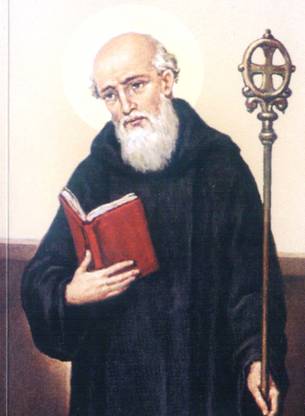 Nekateri se izpridijo
Ohranijo MORALO

CISTERIJANCI
(ročna dela, samota, mir…)

KARTUZIJANI
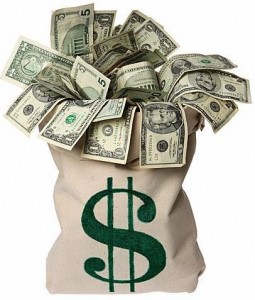 13. stol…………………………………………...
FRANČIŠKANI
~Revščina
~Sv. Frančišek
DOMINIKALCI
~Izobraženi
~Cerkvena sodišča
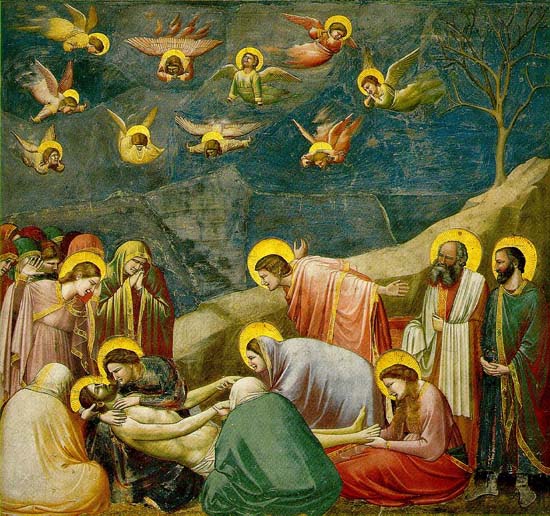 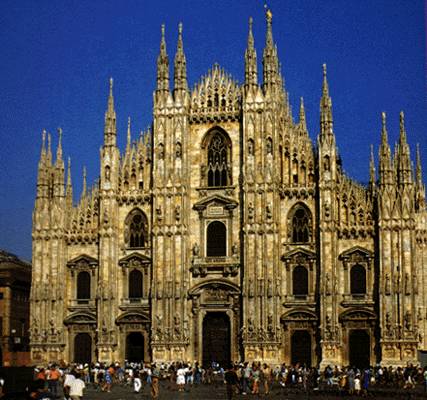 GIOTTO
Vera jih spremlja od rojstva do smrti.
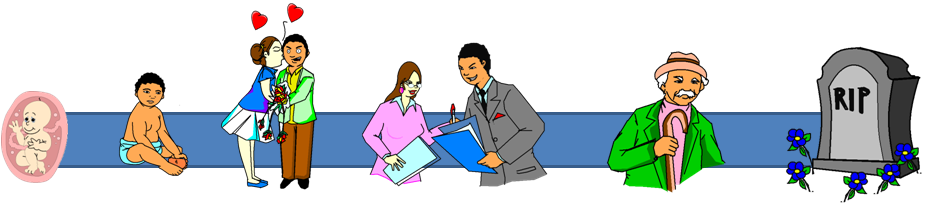 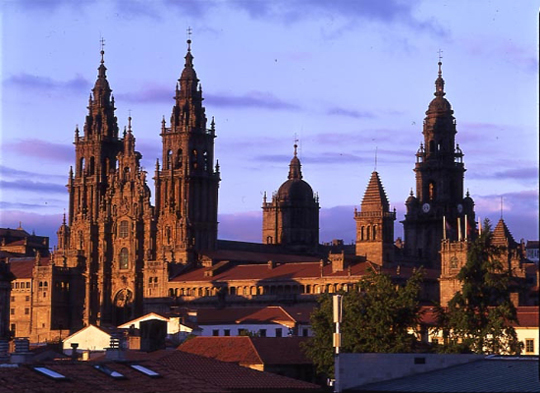 ROMANJA
Rim
Sveta dežela
SANTIAGO DE COMPOSTELA
Dovolj za danes
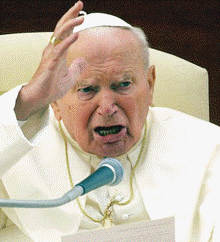